GODEX
 Data Exchange Meeting (Lannion 2017)


Deutscher Wetterdienst (DWD) status report  


Alexander Cress
Deutscher Wetterdienst, Frankfurter Strasse 135, 6003 Offenbach am Main, Germany
alexander.cress@dwd.de
and Robin Faulwetter, Olaf Stiller, Anne Walter, Stefanie Holbrook, Michael Bender.  
Andreas Rhodin, Harald Anlauf, Christina Köpken-Watts, Kirstin Raykova, Axel Hutt etc…
GODEX Meeting				Alexander Cress			Lannion 2017
The deterministic NWP-System of DWD
Global-Modell ICON 
grid size: 13 km
vertical levels: 90
Grid area: 173 km2
Hybrid DA
13km VarEnKF
Flow dependent B: 
      BVarEnKF = αBLETKF + (α-1)B3DVAR
Incremental analysis update
SST, SMA and snow ana
COSMO-DE (convection resolving)
grid size: 2.8  km
vertical levels: 50
forecasts: 3-hourly
Girid area: 8  km2
Det LETKF replace nudging
ICON-EU Nest over Europe
grid size: 6.5 km
Vertical levels: 60
forecasts: 
Grid area: 43 km2
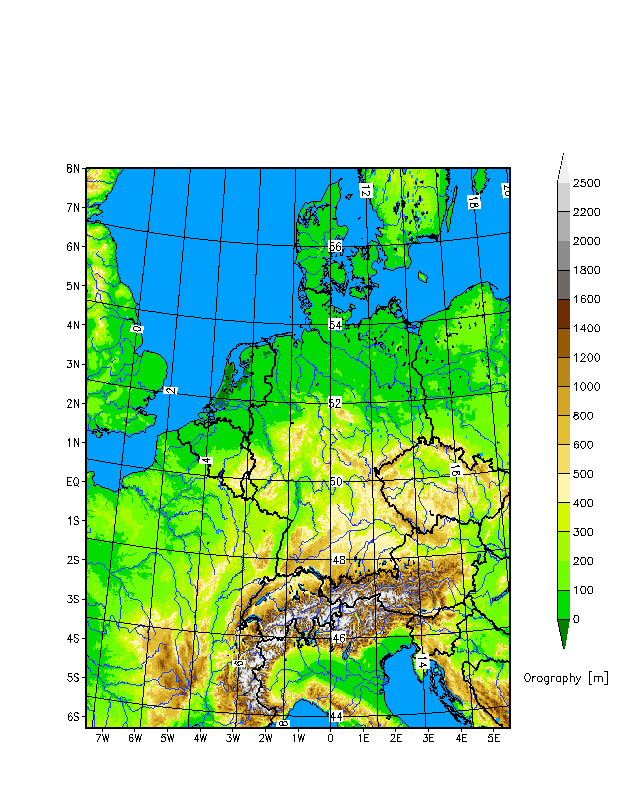 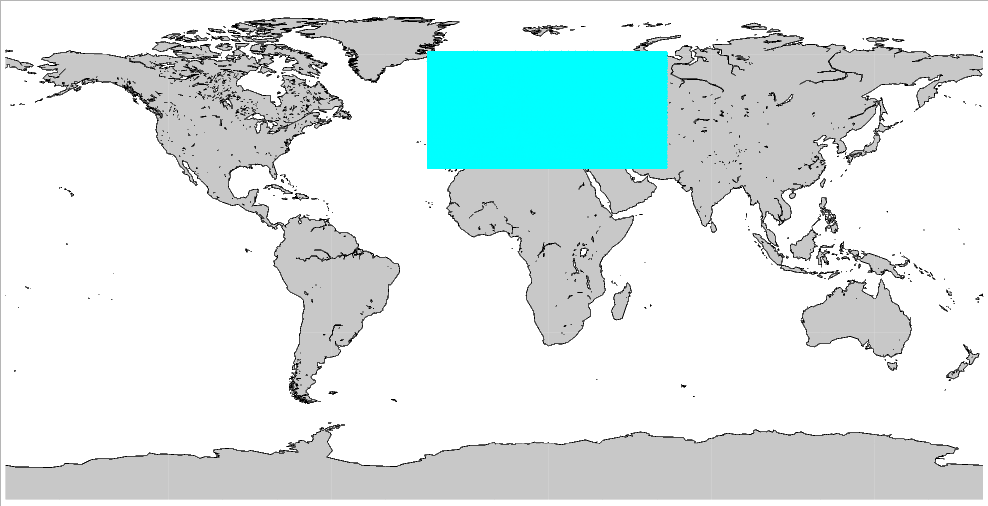 GODEX Meeting				Alexander Cress			Lannion 2017
The probabilistic NWP-System of DWD
ICON-EPS; M40 
grid size: 40 km
vertical levels: 90
grid area: 1638 km2
Ensemble DA
40 member 40km LETKF.
Horizontal localization radius 300km.
Relaxation to prior perturbations ( 0.75).
Adaptive inflation (0.9 - 1.5).
SST perturbations Soil moisture perturbations (experimental)
COSMO-DE-EPS; M20
grid size: 2.8  km
vertical levels: 50
Forecasts: 3-hourly
 grid area: 8 km2

Ensemble DA
40 member 2.8 km LETKF
SST pertubations
Soil moisture pertubations
ICON-EU Nest over Europe
grid size: 20 km
vertical levels: 60
forecasts: 
grid area: 407 km2
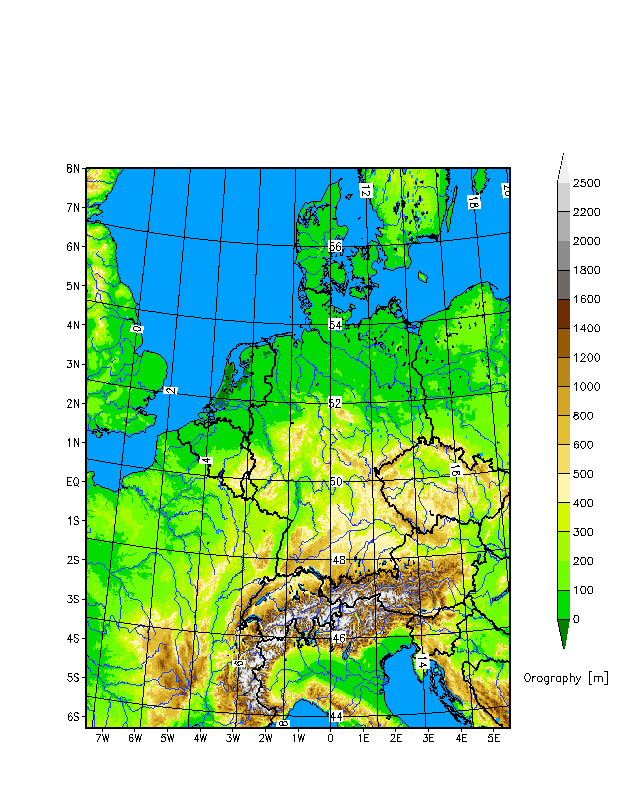 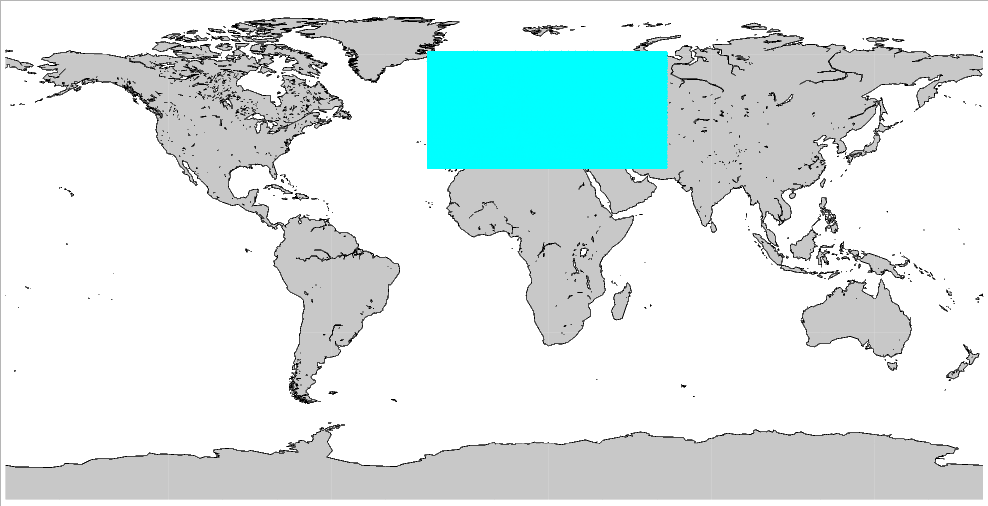 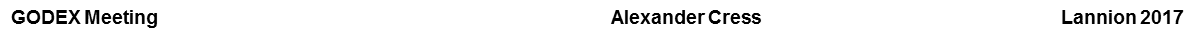 Satellite data usage
Microwave and infrared instruments
GODEX Meeting 			Alexander Cress		Lannion 2017
Satellite data usage
Microwave and infrared instruments
GODEX Meeting 		 	Alexander Cress		Lannion 2017
New developments since last meeting
Global scale
Global ICON Ensemble DA system operational  Jan. 2016 
 Global hybrid 3dvar (ENVAR) operational since Jan. 2016  
 Use of 16 humidity sensitve channels since 2017
 Microwave imager radiance data received and monitored
 NPP/VIIRS, HIMAWARI-8 and Meteosat 8 AMVs operational 
 Global Metop A/B pre-operational 
 Wind speed observations from altimetry (Janson 2/3, Saral)  
   operational
 Radiosondes in Bufr format (including drifting) operational
 selected Synop, Ship and Buoys in bufr format
 Monitoring of Vaisala RS 41 descenting data
 Pre-operational use of GNSS data
 Use of sea ice concentration on great lakes operationally
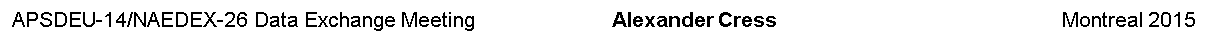 New developments since last meeting
Local scale 
	
 LETKF for local model COSMO-DE operational   
 Use of doppler radar wind data and reflectivities
 Use of Meteosat 10 Seviri CSR WV  chanels (experimental) 
 selected radiosonde bufr data operational
 selected Synop, Ship and Buoies bufr data operational
 Pre-operational use of GNSS (ZTD and STD) data
 Pre-operational use of MODE-S data
 Aircraft temperature bias correction implemented
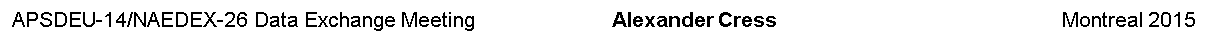 Use of humidity-sensitive IASI
channels
Exp. – Crtl.
Use of 50 temperature-sensitive IASI channels operationally
Use of MHS data operationally
Addional use of 16 humitidy-sensitive IASI channels
Plus reduced thinning (200km -> 120 km) of three MHS channels

Crtl: No use of IASI humidity channels and reduced thinning 
One Month in May 2016 / full ensemble
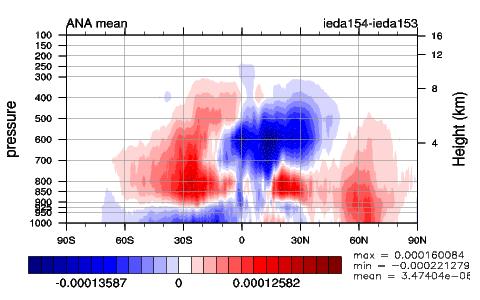 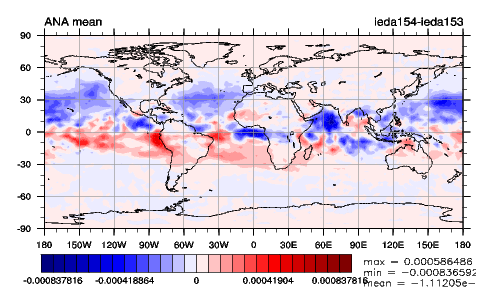 Experiment is drier than Crtl
Experiment is wetter than Crtl
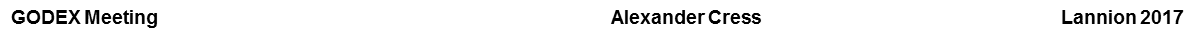 Assimilation cycleObs minus FG comparison
Radiosonde statistics (globally)
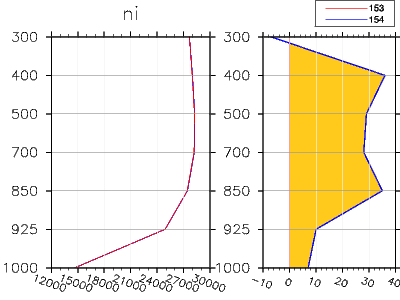 Temporal average: 08.05.2016 - 31.05.2016
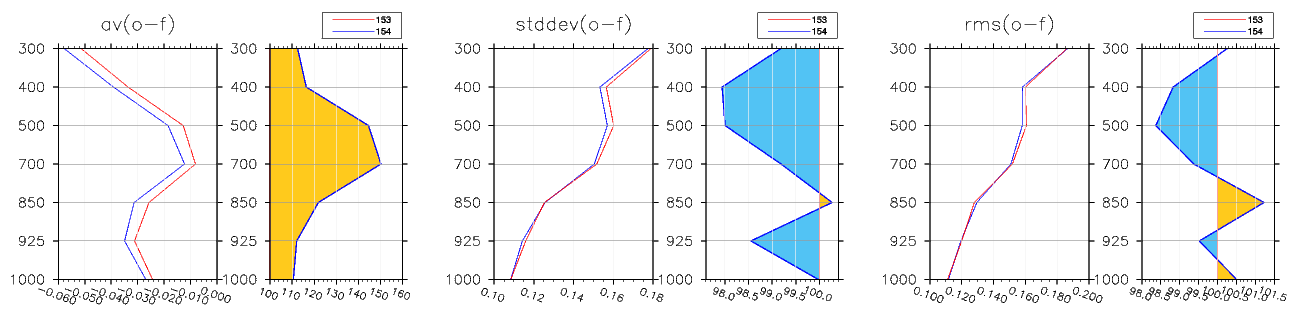 Relative Humidity
Crtl
Experiment
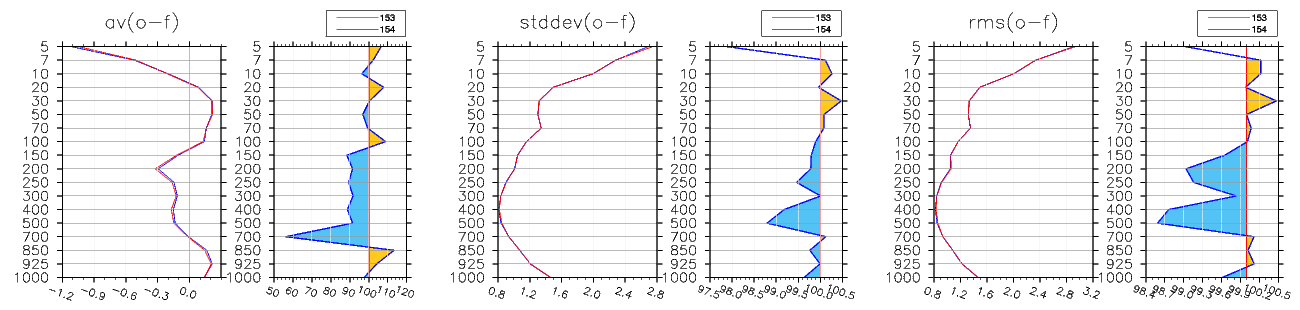 Temperatur
Humidity bias slightly increased but error reduced
No systematic change in temperature bias or standard deviation
No of used radisondes slightly increased
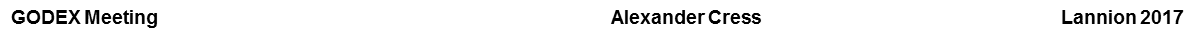 Forecast impact
00 UTC forecasts against own analysis - tropics
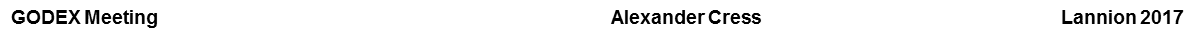 Assimilation of microwave imagers
AMSR2 on GCOM
36.5 GHz V
GMI on GMP
36.5 GHz V
SSMI/S on DMSP-F17
37.0 GHz V
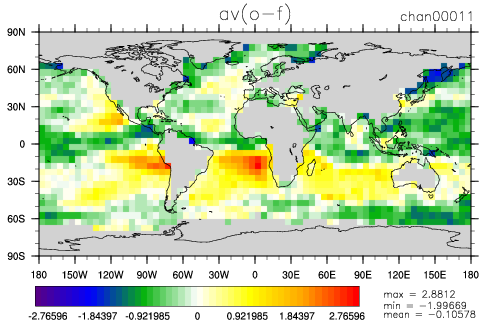 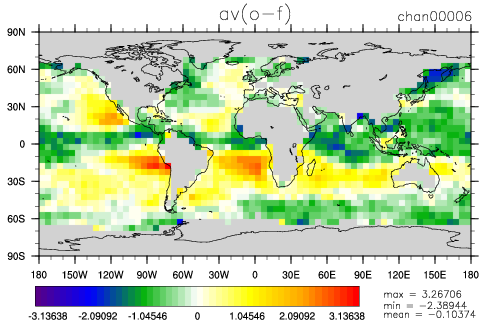 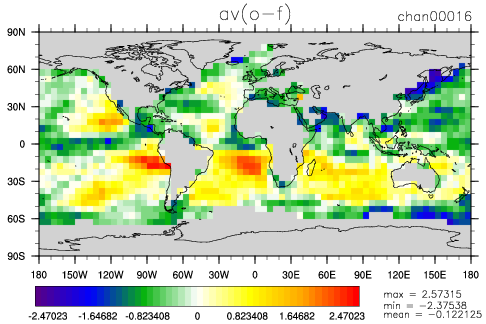 mean (obs – fg)
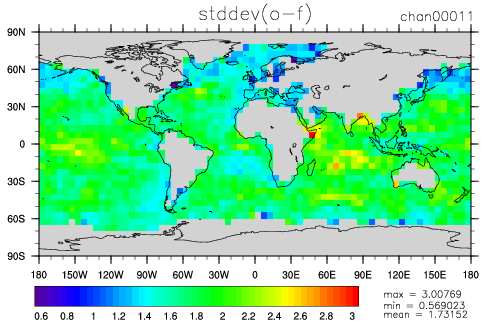 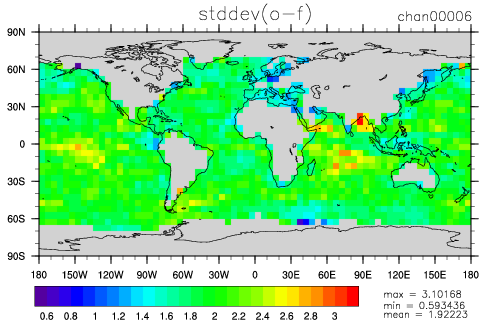 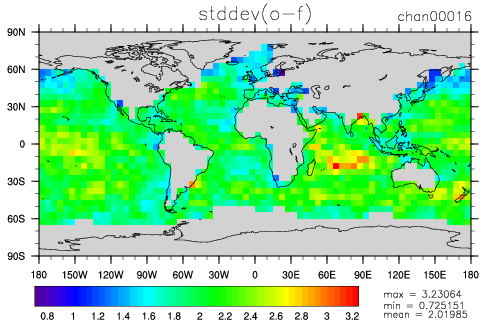 stddev (obs – fg)
Preparation for assimilating microwave imagers (19 GHz, 24 GHz, 37 GHz, 89 GHz)
in clear sky situations over sea 
bias correction and sea ice detection (strong dependence on surface emissivity)
exclusion of scattering situations (cloud detection)
Assimilation experiments planned for autuum/winter 2017
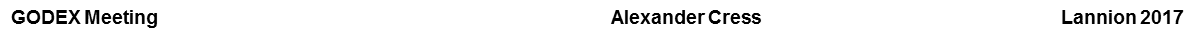 Assimilation of IR radiances over land (Kristin Raykova)
Goal: Assimilation of IR radiances – coming from IASI and CrIS – over land in the window zone (10-14 μm).
 
Biggest challenges: finding cloud-free FOVs with high confidence and making a reliable estimation of the surface emissivity and skin temperature and their corresponding errors.
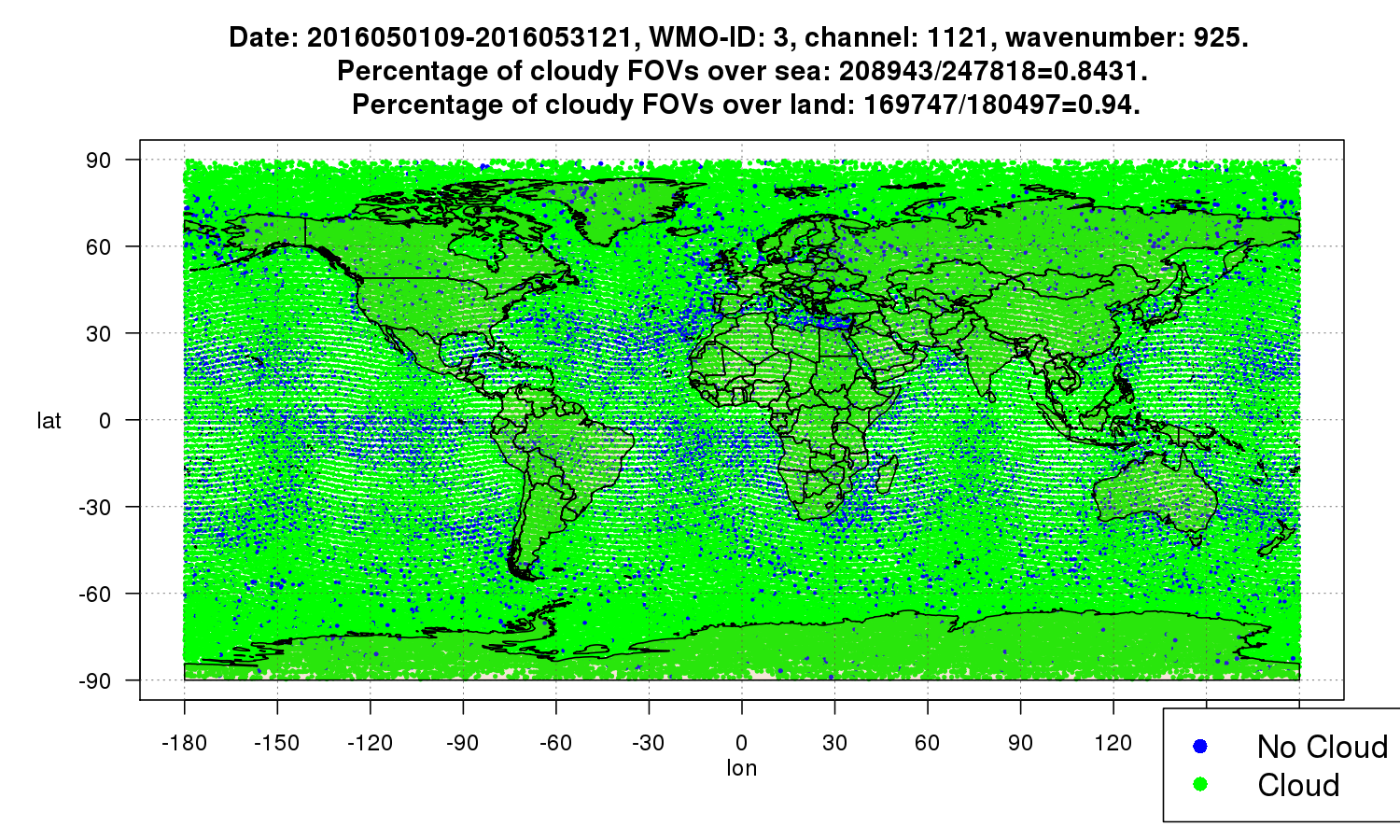 Especially over land ist MNW very conservative 
and flags almost all FOVs as cloudy.
Current status: modifying and the operational cloud detection scheme based on McNally and Watts, in order to obtain cloud-free FOVs of low-peaking channels over land with high certainty.
Monitoring of surface emissivity
Brightness temperature of IASI window channel 646 (peak ~ 1 km)
     (01.05.2016 – 31.05.2016)Absolute difference of Obs-FG (trial vs. control) Exp. with emissivity atlas – Exp. without atlas (fixed 
Value of 0.97)
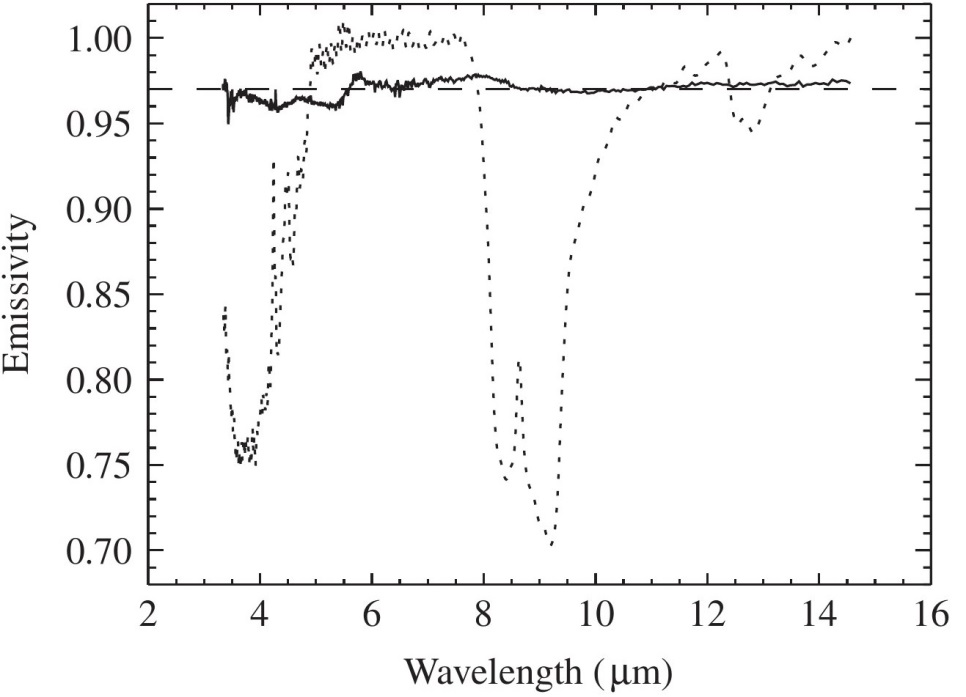 Oak leaf
Sand sample
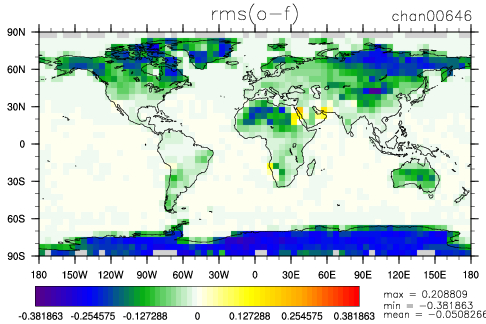 Improvement especially over regions with strongly varying emissivity spectrum.
Use of PC compressed 
IASI radiances
use of reconstructed radiances (RecRad) based on IASI principal component scores product by EUMETSAT (NWP SAF)

Technical implementation finished, first experiment started

Assimilation of RecRad with ICON-EnVar experiments seems promising regarding to noise reduction under information maintenance (see plots IASI)

Comparison RecRad – Ref (RawRad): neutral or slyightly positive impact on OBS-FG of other observation systems  (see plots GPSRO)

Outlook: Routine monitoring of  IASI PC datasets from EUMETSAT (NWP SAF)
IASI
GPSRO
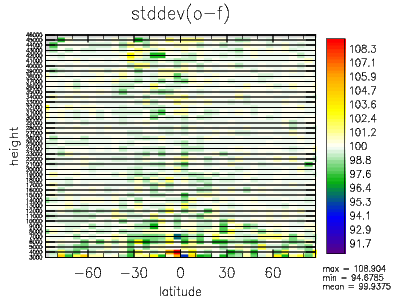 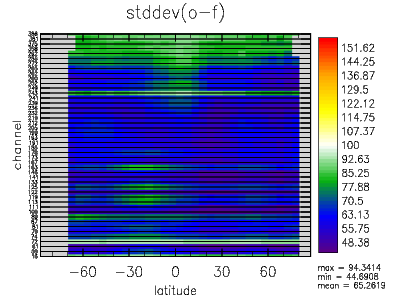 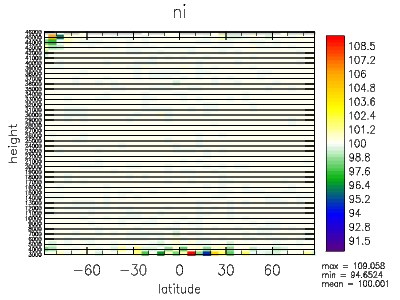 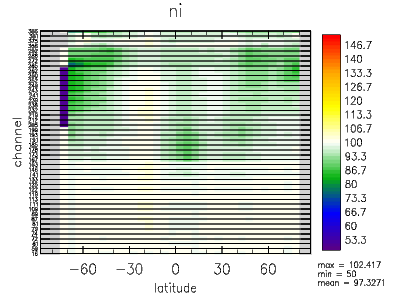 contact: silke.may@dwd.de
GODEX  Data Exchange Meeting 		Alexander Cress	          Lannion  2017
All-sky data assimilation of SEVIRI WV channel data in regional area
Kilometer-scale ensemble data assimilation (KENDA)
Aim : DA taking into account cloudy observations
radiosonde statistics
humidity
Method: 
identification of clear and cloudy observations 
clear sky : small observation errorcloudy:       large observation error
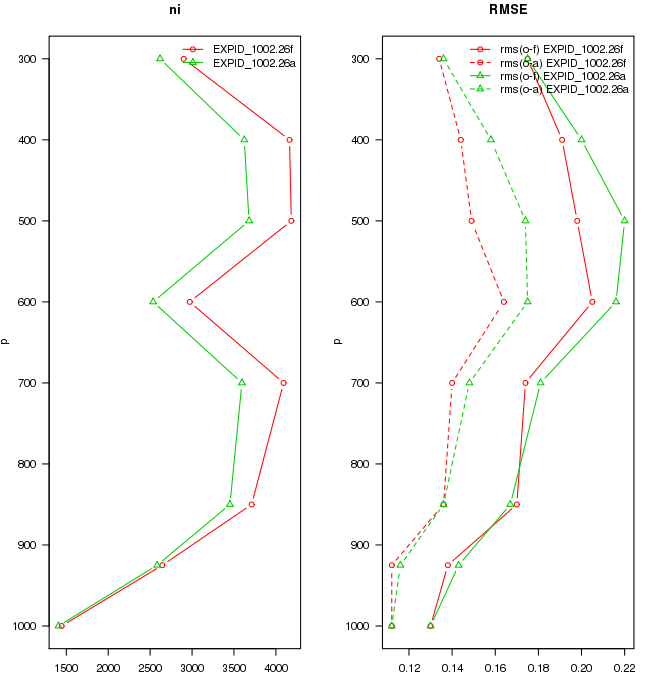 First results: improved first guess departure for
clear-sky data
thinning in preprocessing
Assimilation experiments started
number of obs
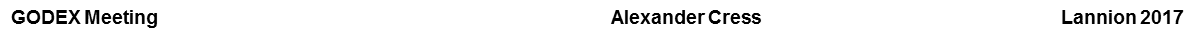 Use of Atmospheric vector winds
Operational use of HIMAWAR-8 winds

NPP/VIIRS winds became operational

Meteosat 7 AMVs replaced by Meteosat 8 winds operationally

 Monitoring of several additional AMVs from 
China (FY-2G)
 Korea (COMS)
 India (INSAT3)
 Metosat 11 (Test data set)
 new polar Metop winds (three images instead of two)
 leo/geo winds from CIMSS

 Wind speed dependent bias correction for scatterometer and altimeter

 Operational use of Jason 2/3 and Saral altimeter wind speed data

Use CALIPSO cloud heights to derive weekly/monthly correction functions for AMV heights
16/63
GNSS Zenit/Slant Total Delay (ZTD/STD)
	Michael Bender  (DWD/IAFE)
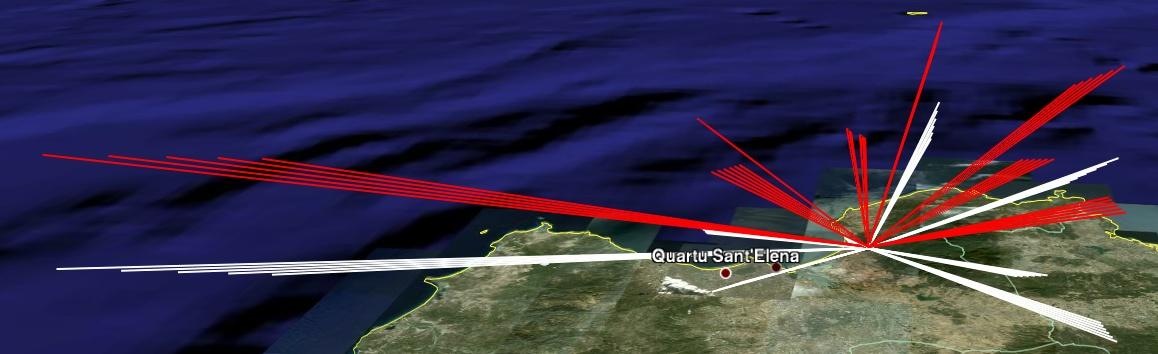 GNSS (GPS) Slant Path Delay: humidity integrated over path from ground station to GNSS (GPS) satellite,  all weather obs

Many stations => 3D information on humidity, but 

STDs are vert. + horiz. non local data (no point measurements). Localisation problematic

Observation Operator works for ZTDs and STDs, globally and regionally (part of COSMO Code)

Single site bias correction developed

Whitelist for processing center selection created

First global (ZTD) and regional (STD) assimilation and forecast experiments started
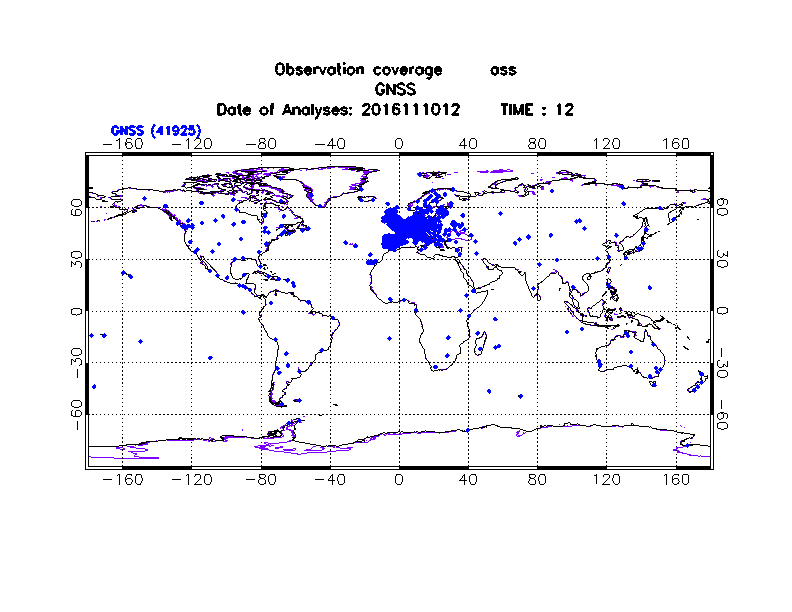 Global ZTD assimilation and
 forecast experiment
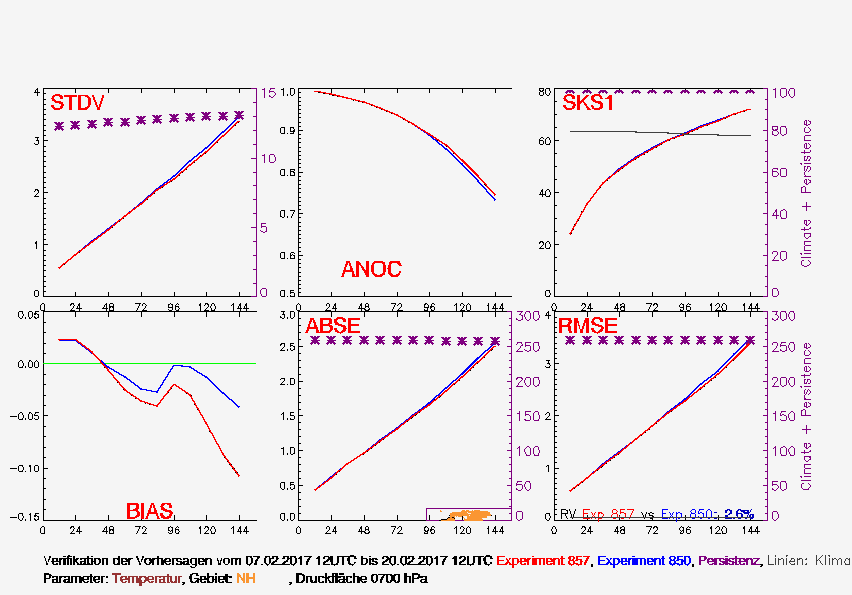 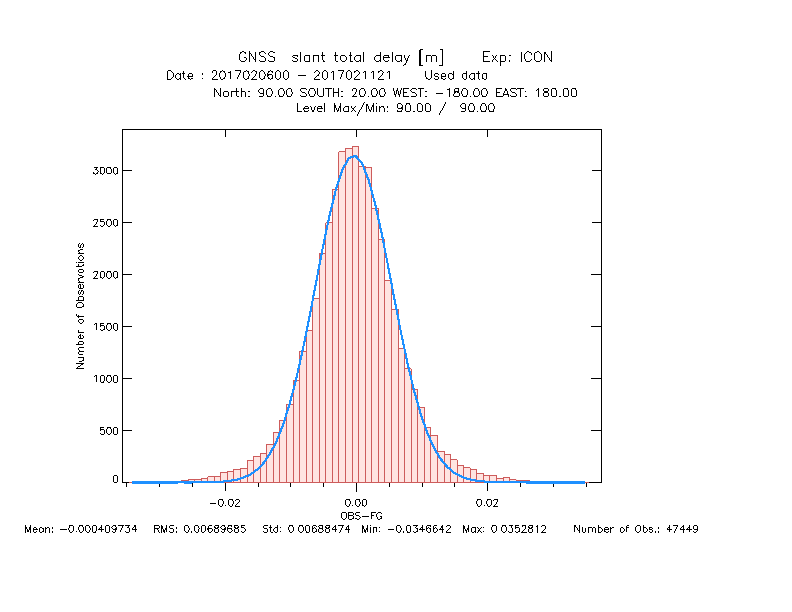 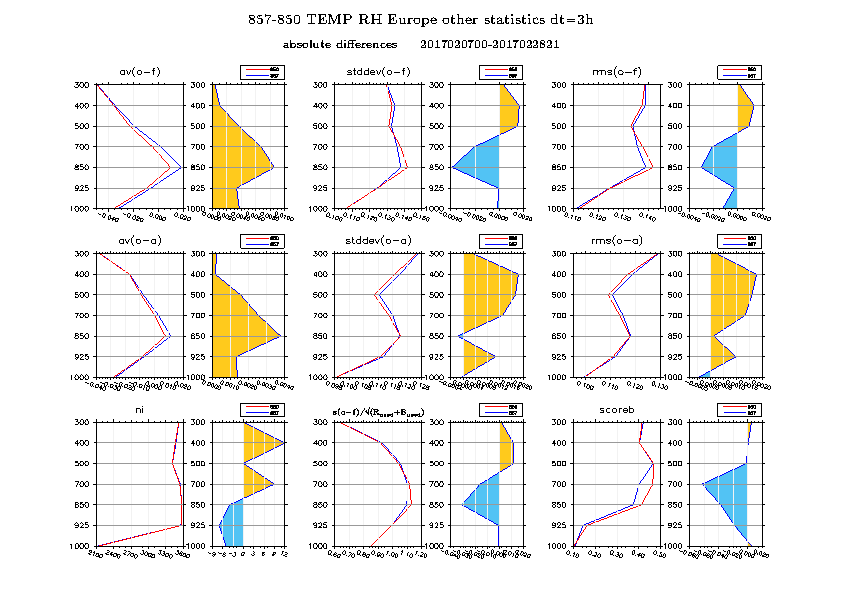 KENDA-O overview,  Task 2 (high-res. obs):  
GPS-STD,   first trial for use in KENDA
8 days
17 – 24 Mai 2014
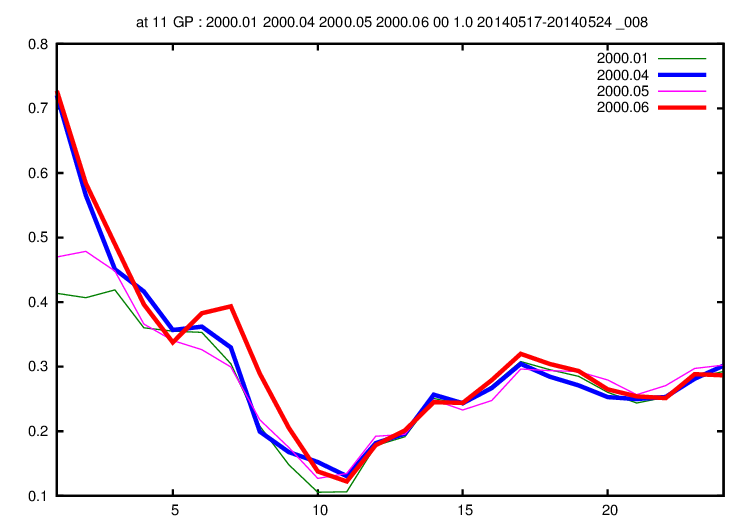 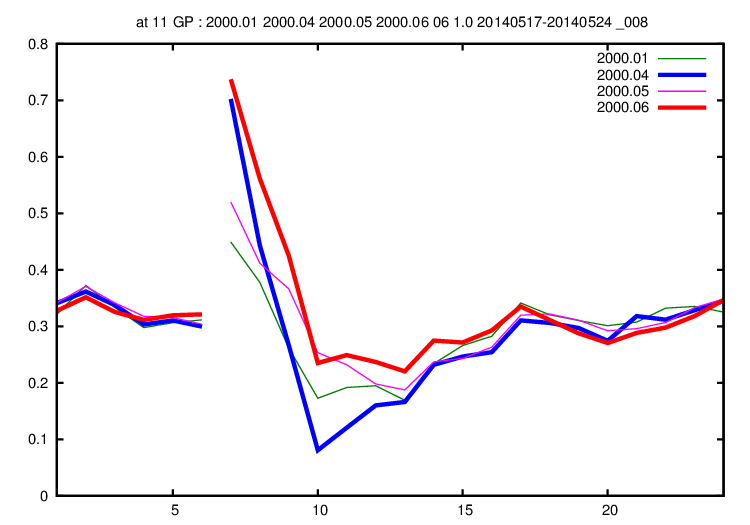 0-UTC
runs
6-UTC
runs
1-h precip
FSS  (30 km)
1 mm/h
CONV only
  CONV + GNSS
CONV + LHN   =   Ref
CONV + LHN + STD
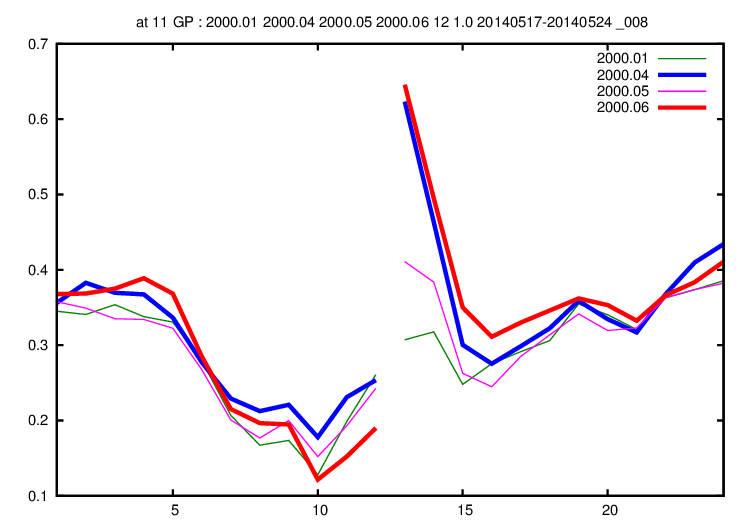 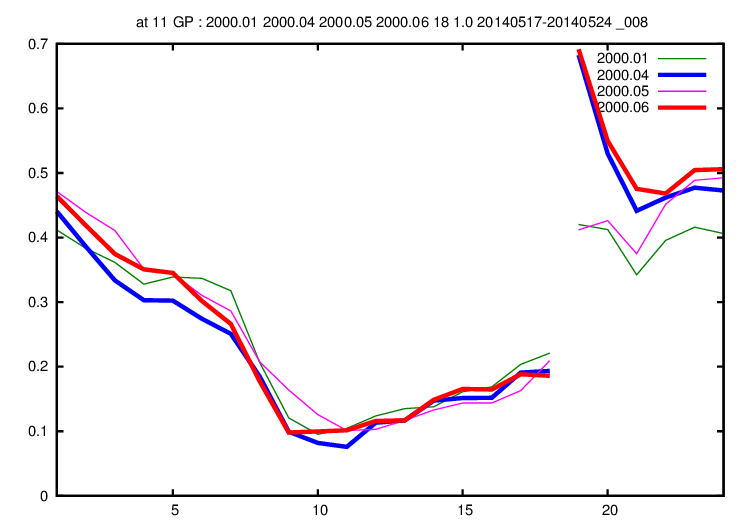 12-UTC
runs
18-UTC
runs
1 mm/h :  slightly better for 0-, 6-, 18-UTC runs
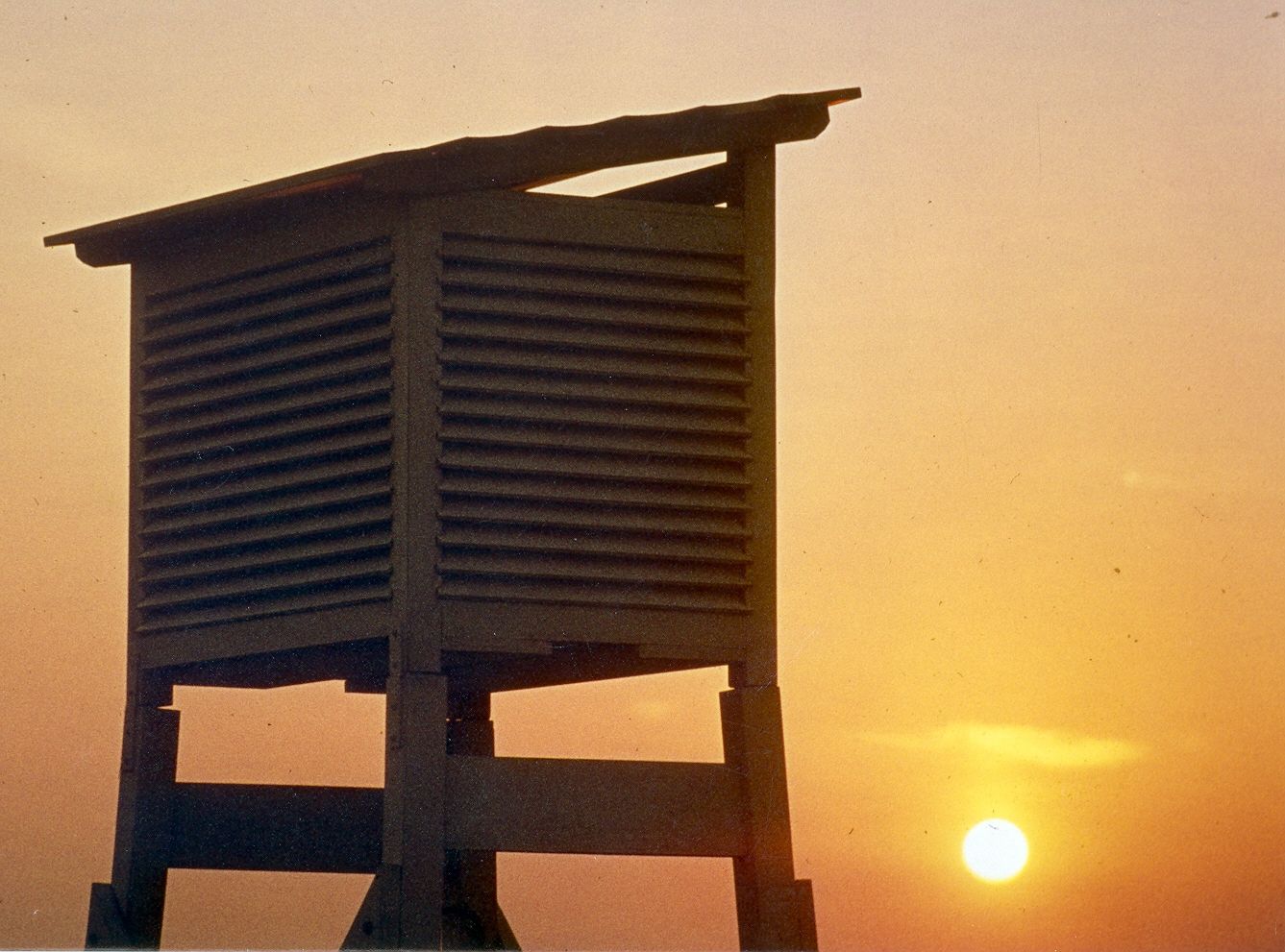 Thank you for your attention!Questions?
APSDEU-12/NAEDEX-24 Data Exchange Meeting 	Alexander Cress